МБОУДОД «Детская музыкальная школа №1» Альметьевского муниципального района Республики Татарстан
«Женщина, которая потрясла мир. 
София Губайдулина»
(презентация к уроку музыкальной литературы)




Преподаватели теоретических дисциплин:
Балантаева Татьяна Аркадьевна [263-729-997] 
Кугушева Ирина Фаязовна [263-975-400]
«Женщина, которая потрясла мир. 
София  Губайдулина»
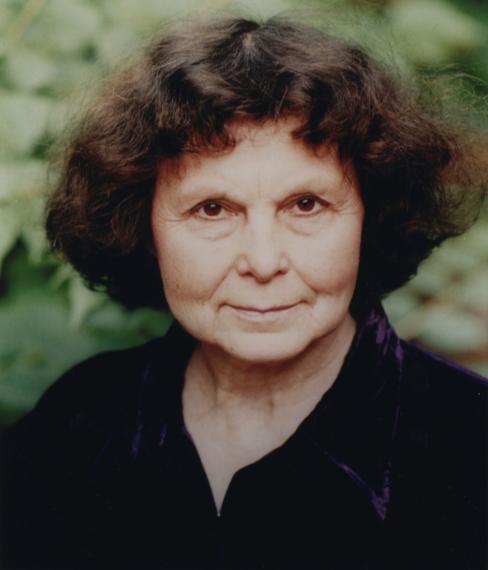 «... Она непонятное, и поэтому она – явление. И притом – не имеющее аналогий»   
         
         А. Шнитке
«Композитор – 
женщина с мужской творческой мощью»


«Экспериментатор, философ…»
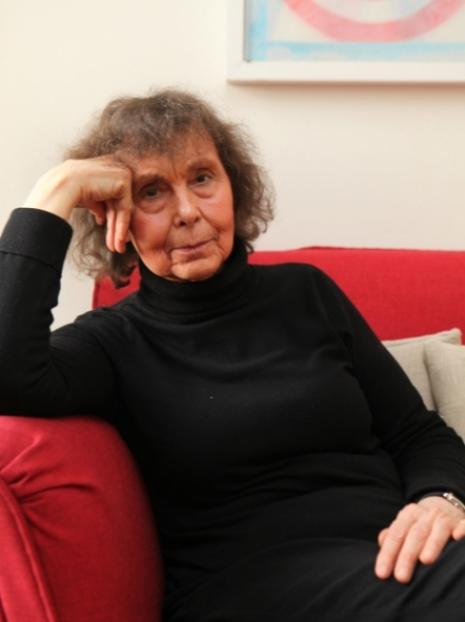 «Родом из Татарии, но по сути сделавшая своей родиной всю Землю»
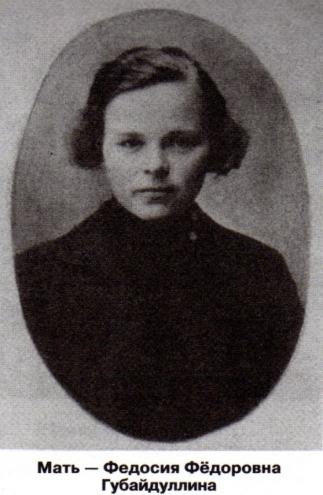 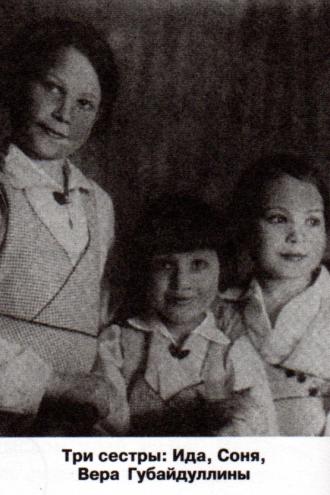 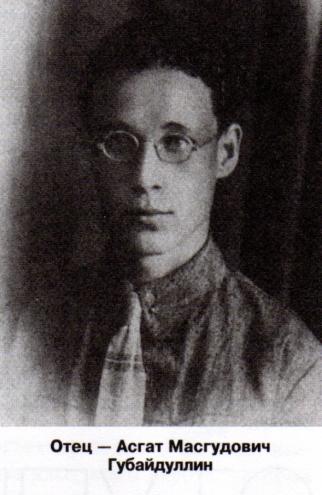 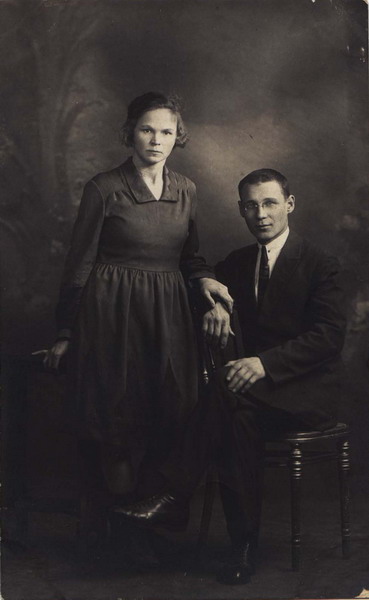 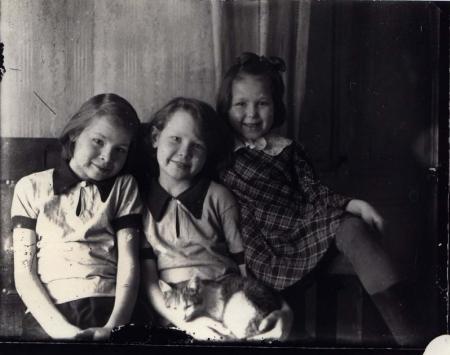 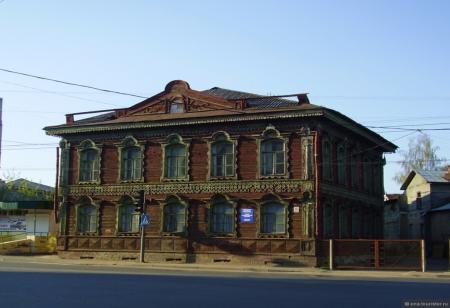 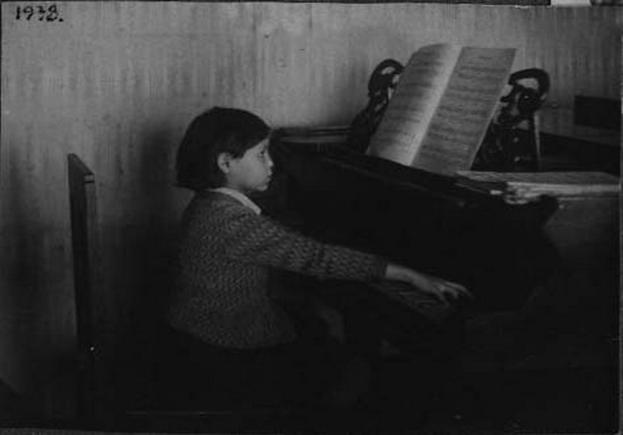 «Я чувствовала себя хорошо только переступая порог музыкальной школы. С этого момента я находилась в священном пространстве: звуки, шедшие из классов, образовывали некий политональный сонор»
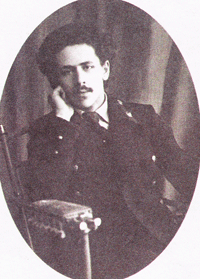 ДМШ №1, г.Казань                             Р. Л. Поляков, директор ДМШ №1
«Ей хотелось стать пианисткой и в то же время научиться сочинять и записывать музыку»
В 1949 г. окончила Казанское музыкальное  училище по классу фортепиано
Долгий путь к творческому признанию
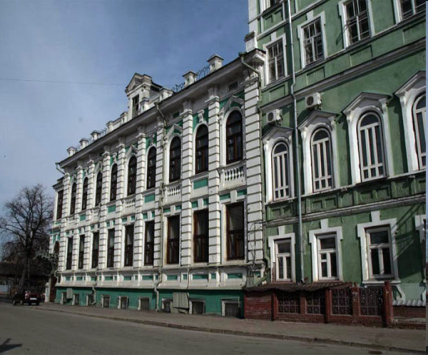 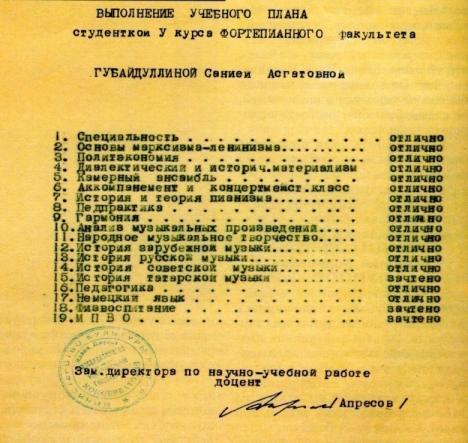 В 1954г. окончила Казанскую консерваторию по классу фортепиано и композиции
В 1959г.  окончила Московскую консерваторию по классу композиции

В 1963г. окончила аспирантуру при МГК
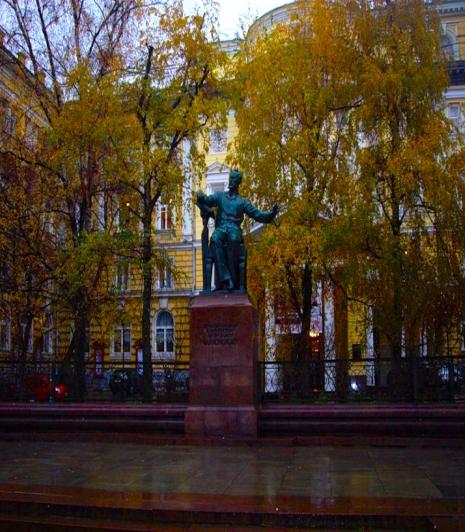 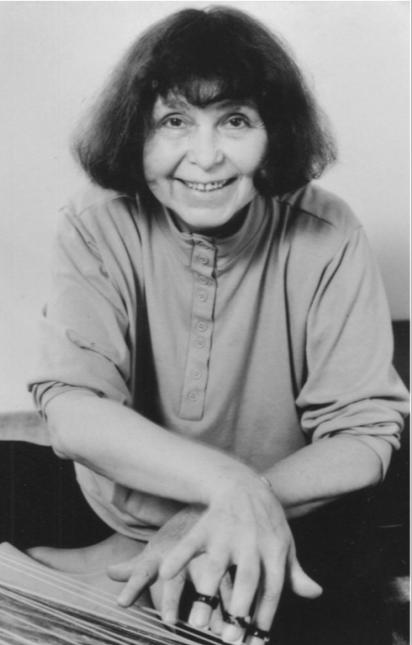 С 1969 г.  работает 
в Московской 
экспериментальной
студии  электронной музыки
В центре советского авангарда
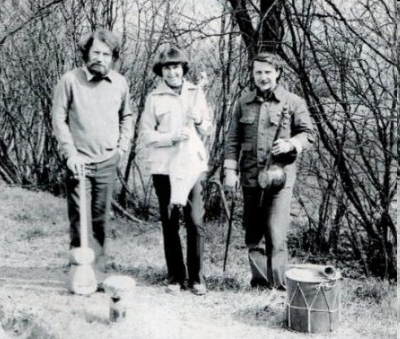 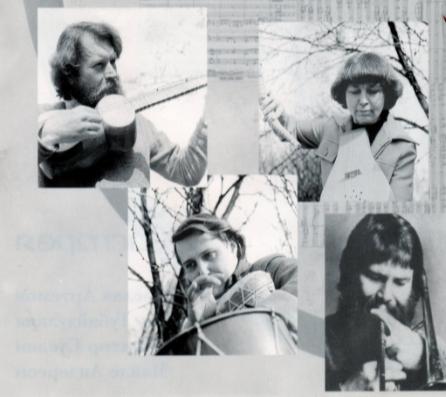 «Мы использовали звучащий материал, чтобы беседовать с помощью звуковых явлений. Мы воображали, будто находимся вне культуры, вне традиций»
«Я  Вам желаю идти Вашим «неправильным путем»                                     Д. Д. Шостакович
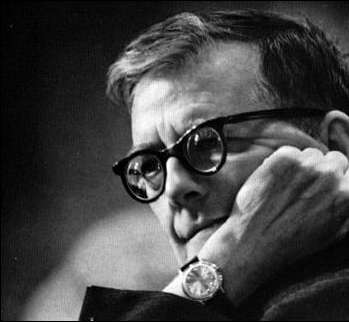 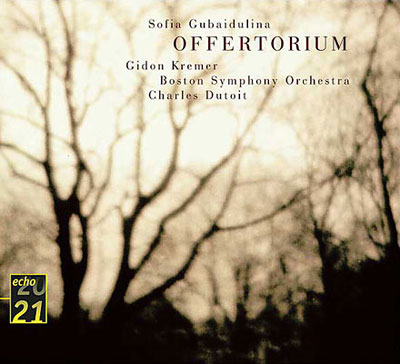 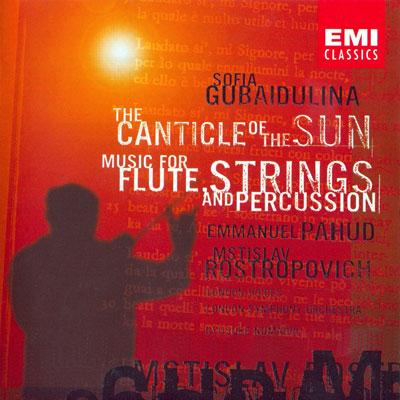 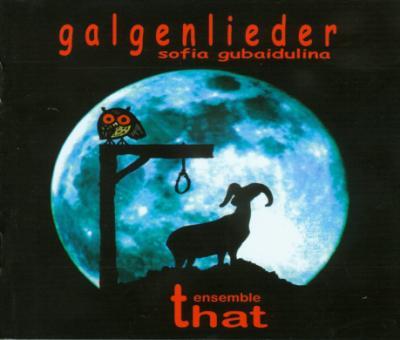 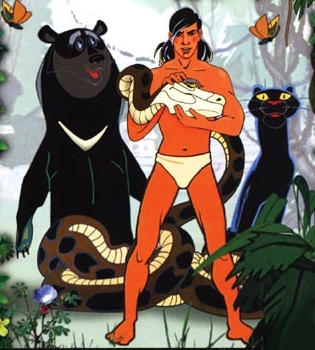 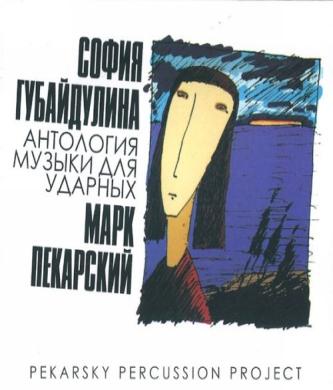 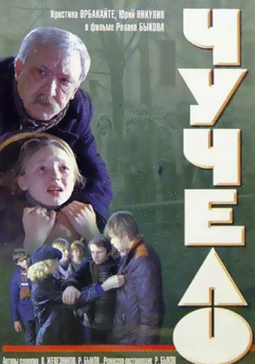 Губайдулина автор более 100 симфонических произведений, сочинений для солистов, хора и оркестра, инструментальных ансамблей, музыки для театра, кино и мультфильмов
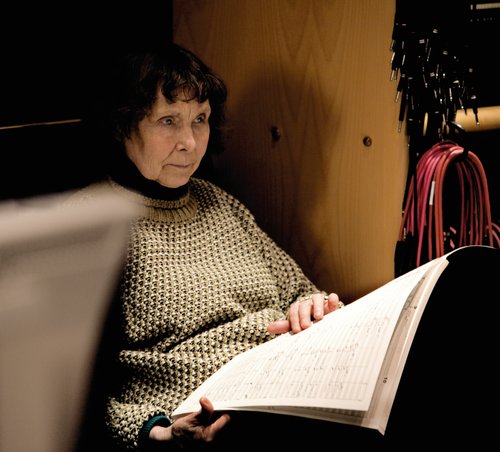 «Все звучит… Предметы, растения,  люди, земля, звезды… и хочется как-нибудь зафиксировать это…»
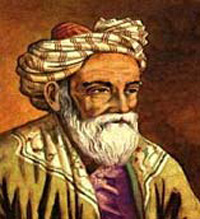 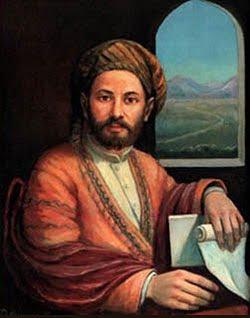 Хайям                               Хакани
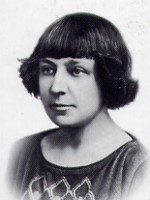 Г. Айги                          М. Цветаева
«Я знаю только один путь к Богу: через искусство»                                                            М. Юдина
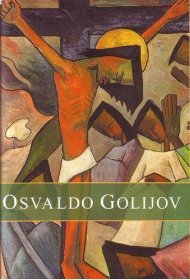 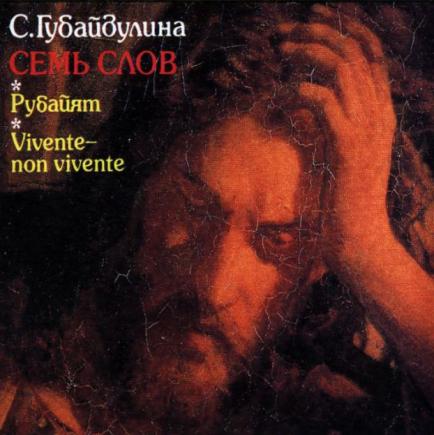 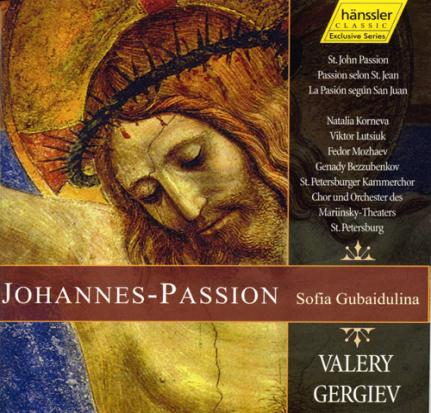 Мир её художественных образов – идей: Бог – вечность, вселенная – творение, человек – тварь,
апокалипсис – расплата.
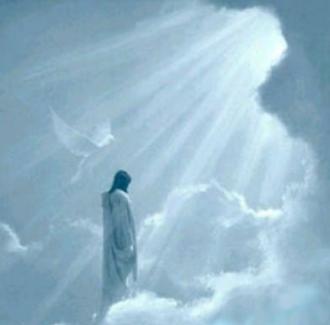 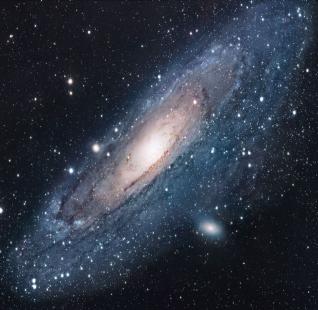 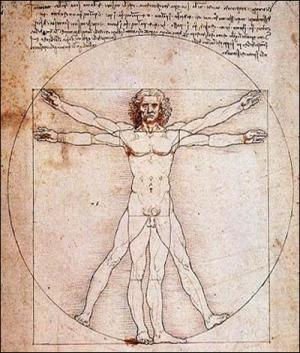 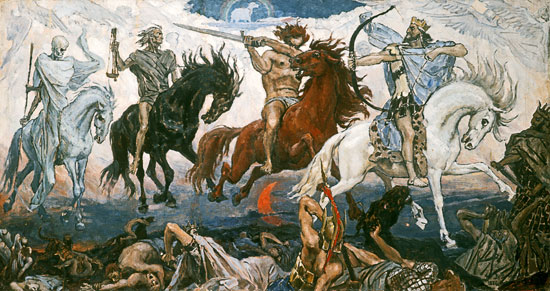 Творчество Софии Губайдулиной – редкий пример органичного слияния культурных традиций Востока и Запада
Её стиль свободен , подвижен и не принадлежит какому – либо определенному направлению
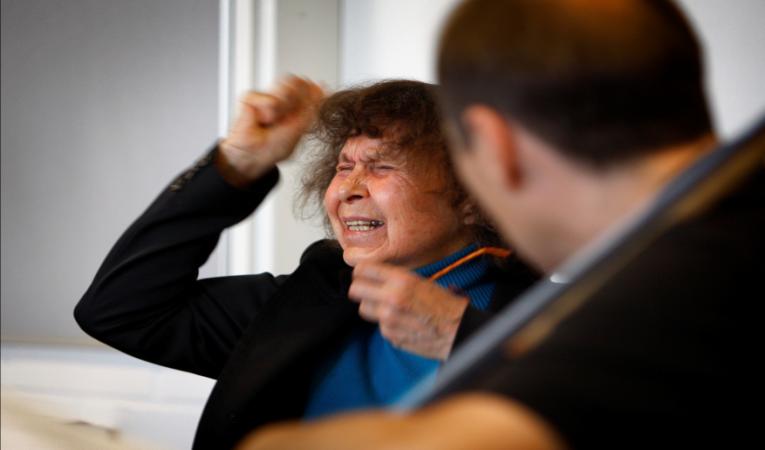 Черты почерка:
стремление к совершенству формы 

тембровая чуткость

особое отношение к звуку
 и эксперименты с ним

особое отношение к 
содержательности 
музыкальной интонации
Звуковые документы
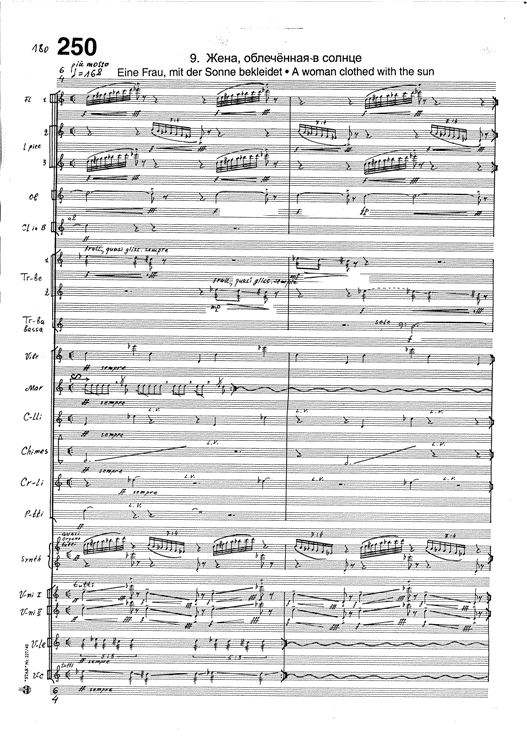 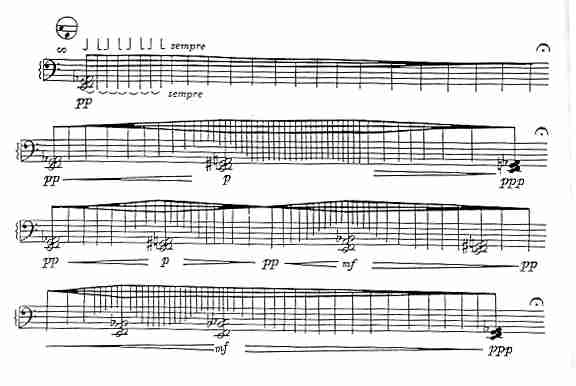 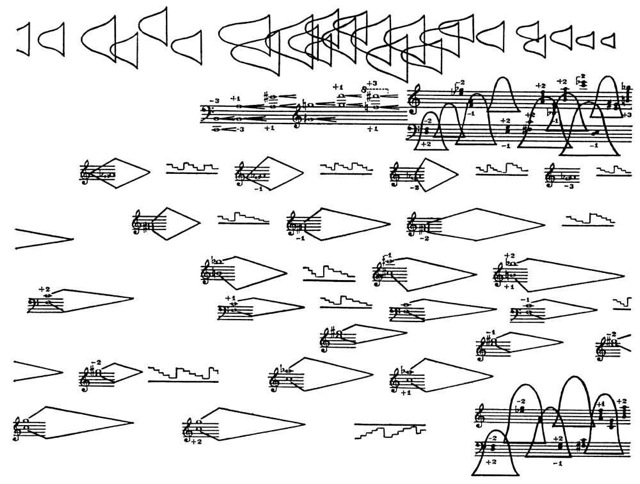 Музыкальный инструмент для Губайдулиной – это всегда «личность, персонаж драмы»
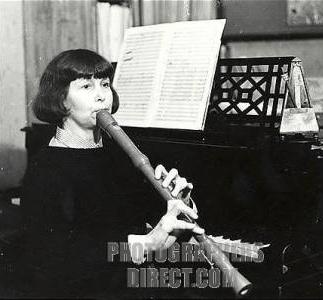 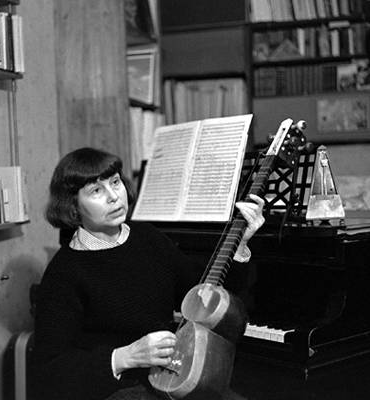 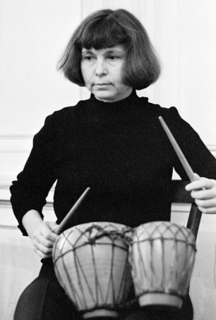 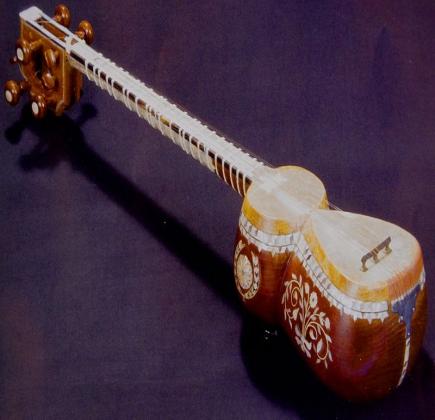 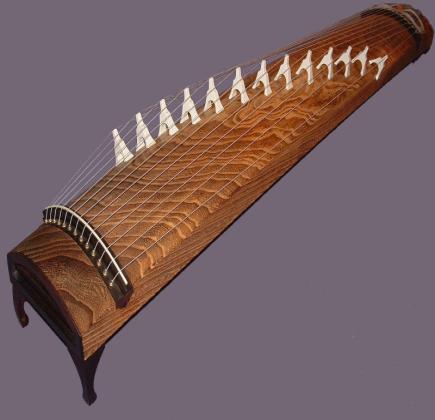 тар                           японский кото
вотерфон                          шэн
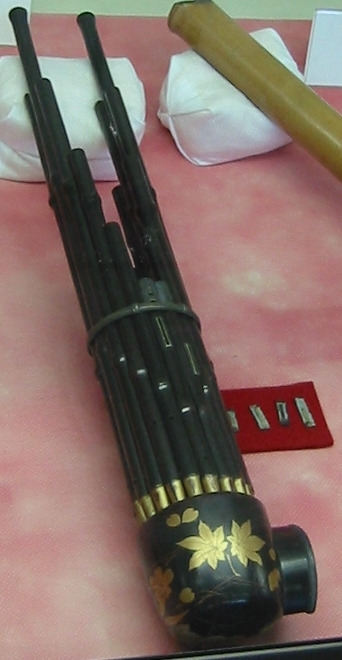 яванский там-там        кавказские литавры
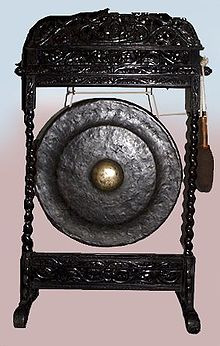 Г. Кремер                        Ю. Башмет
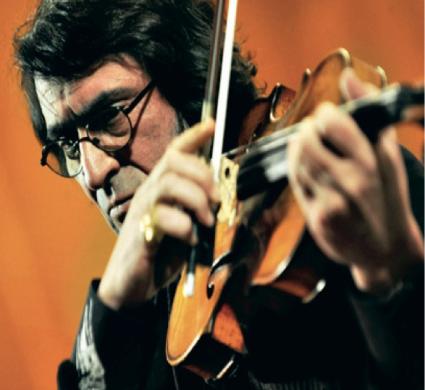 В. Попов                            Ф. Липс
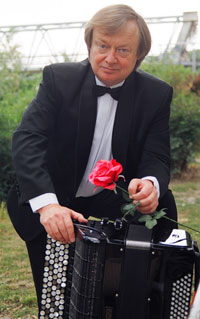 М. Пекарский                                     А. Суслин
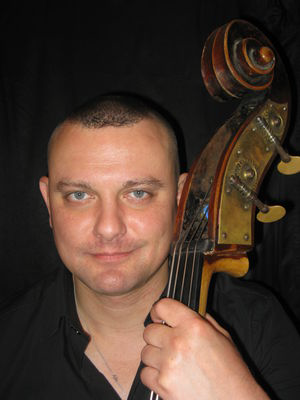 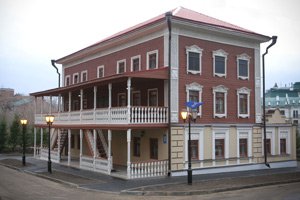 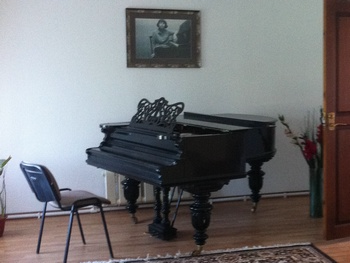 Центр современной музыки 
г. Казань, ул.Тельмана, 29
Дом С.Губайдулиной, г. Аппен, Германия